Velkommen
7. jan 2023
Sig Ja til dig
Mit ønske med i dag
Ned i kroppen og ud af hovedet – sæt ord på dagen (måtte)
Meditation
Undervisning – kort runde 
Undervisning - Sige Ja
Pause Frokost
Undervisning - Fortsat sige Ja
Ned i kroppen igen
Slut meditation
At sige JA
At åbne op for nydelsesfulde øjeblikke, sensuelle sider af livet – at røre ved, smage, se og høre med en forstærket forskønnelse og opmærksomhed

Nyde hvert øjeblik af et smukt landskab, en sød smag eller blid berøring

Et energetisk momentum bringer dig i harmoni med skønhed og lyksaglighed i universet
Fundementale fortrydelser Morten Albæk
Ikke at holde kontakten med venner

Ikke at have tilladt sig selv at være mere lykkelige

Ikke at have haft modet til at udtrykke deres følelser mere

Havde levet deres liv mere efter egne præmisser frem for andres

At have brugt så meget tid på deres arbejde
Hvad bestemmer vores hverdag?
Hvilke valg træffer vi?
Hvorfor træffer vi dem?
Hvad holder os tilbage?
Frygten for at blive såret, føle sig ydmyget, ikke være god nok

Frygten er skabt i vores hoved - eksisterer i dag så vi træffer valg ud fra noget, der måske kommer til at ske!
Angsten 

Hvad hjælper os fremad?
Troen på noget bedre?
At nøjes / være fastlåst / Overlevelse
Er vi værdige til at drømme og til at nå mere end naboen
At gå fra overlevelse til at leve

Mit hjerte var lukket inde – låst
Troede ikke jeg kunne åbne det igen
Havde en stærk fornemmelse dybt inde fra
Hvor meget lever duet JA?
Øvelse
Kig på modellen og tænk den ind i dit liv 
Hvordan ser den ud for din situation – er den fyldt op 100%?

Skriv ned

Hvilke tanker får du, når du ser andre sige Ja til sig selv? Vær ærlig
Sammenligner du dig selv med andre i at sige Ja?
Hvor mange gange om dagen, ugen, måneden siger du Ja til dig selv?
PAUSE
Hvad gør dig glad?Hvad giver dig glæde?
-
-
-
-
-
At åbne hjertet
Fjern blokeringer
Knust hjerte
Turde være sårbar
Være i følelser
Lære at være i følelser 
Træning
Komfortzonen 
Tillid
Kærlighed
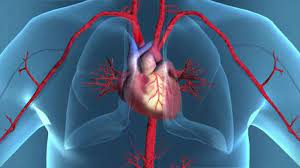 At vove at tabe fodfæste for en stund. 
Ikke at vove er at tabe sig selv.

- Citat Søren Kierkegaard
Komfortzonen
Træde ud 
Eller gå overskuelige sikre små skridt

Øvelse – 2 rækker
Mærke et JA og et NEJ

Skriv i din notesbog/blok 
Skrive ned
Når livet åbner sig
Kontakt med kroppen
Kontakt med sig selv
Udfordrer normalen
Valg
Slippe gamle mønstre – Imposter, Pride, Regler
Medfølelse og selvkærlighed
Centrering /Grounding / jordforbindelse	- C’et i Blancemodellen (kap 9.5 i bogen)
Rodchakra
Balance fysisk og mentalt
”Stå godt på fødderne” - ”Ikke til at vælte”
”Godt plantet i den jyske muld”
Balance og ligevægt, fysisk og mentalt
Nulstilling
Midterstilling af kroppen
Fokuseret og koncentreret mentalt
Mere centrering…
Kroppen er centreret
Følelserne er centreret
Tankerne er centreret

Orkestreret spiller!
Vores indre helt – det hele går op i en højere enhed
Vi mærker kærligheden i alt
Yin og Yang – feminin og maskulin
Maskuline - yang – handlingsorienterede, kraftfulde, drift
Det mørke og lyse maskuline
Feminine – yin – væren, empati, kreativ, intuitiv
Det mørke og lyse feminine

Når det balanceres opstår der kærlighed i højeste potens

Mærke intuitionen, den indre stemme og lade det maskuline sætte rammen- tage action
Opgave
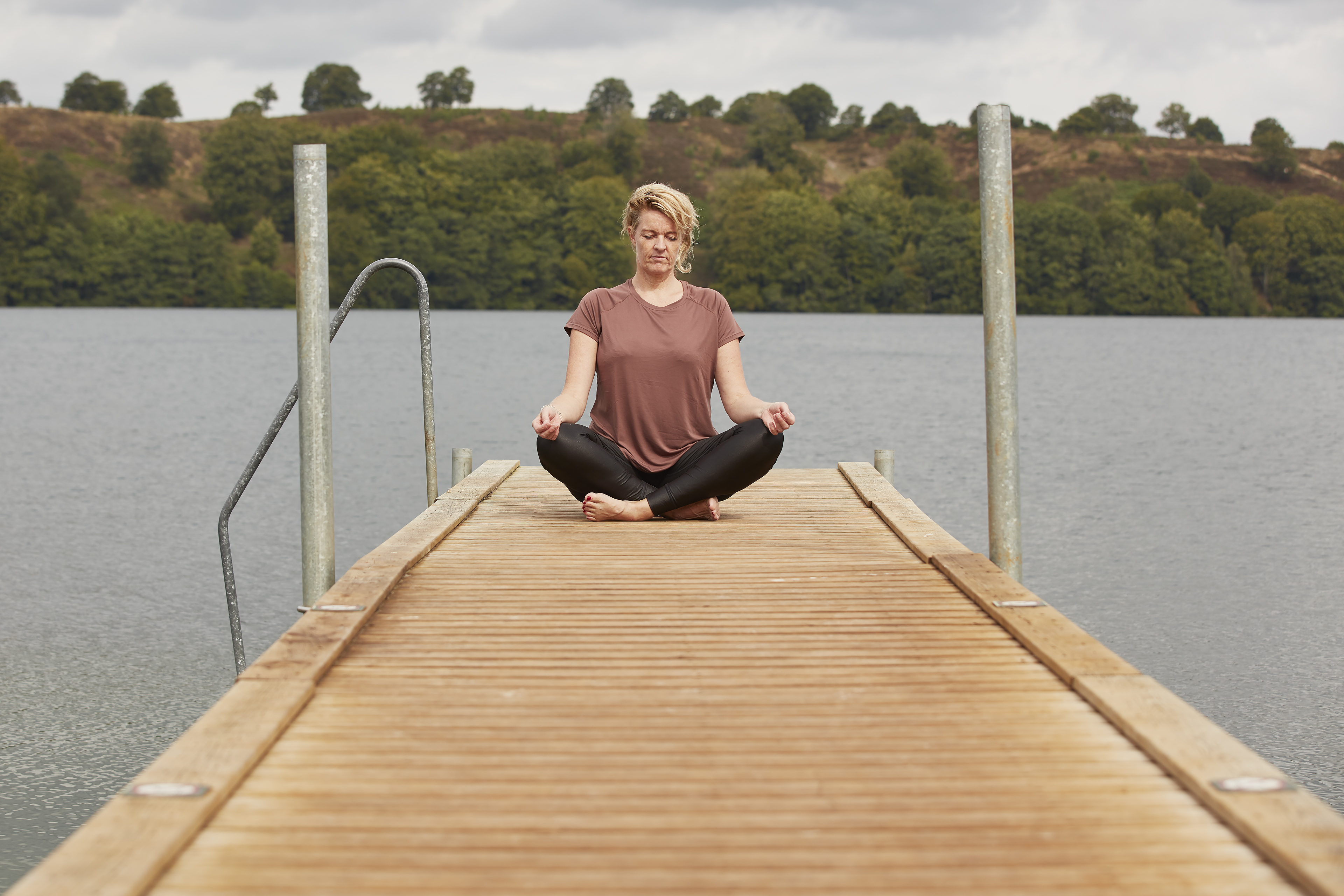 Krop
 Meditation
Tak for i dag